McGraw Hill Connect ®
Student Registration
Blackboard Ultra with Regular Deep Integration
Blackboard Ultra with Regular Deep Integration
Make the most of Connect
Stay Organized 
Digital Course Planner has all your upcoming Connect assignments in one place and you can customize calendar alerts 

Focus On What Matters
Use Reports to track your performance and your understanding of key concepts

Learn On-the-Go
Download the free ReadAnywhere app to take your eBook* and SmartBook* with you – online and offline

*  ReadAnywhere supports newer eBooks and SmartBook - may not be available in your Connect course.
Blackboard Ultra with Regular Deep Integration
Step 1
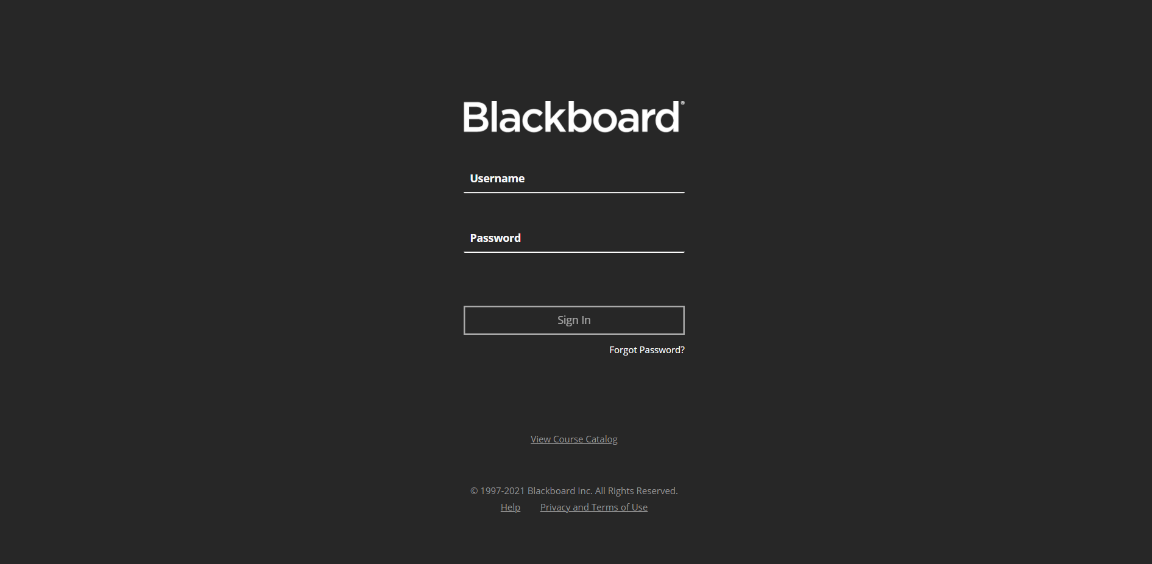 Login into your Blackboard Ultra account and navigate to your course.  

If you are not sure if you have a Blackboard account, check with your instructor.
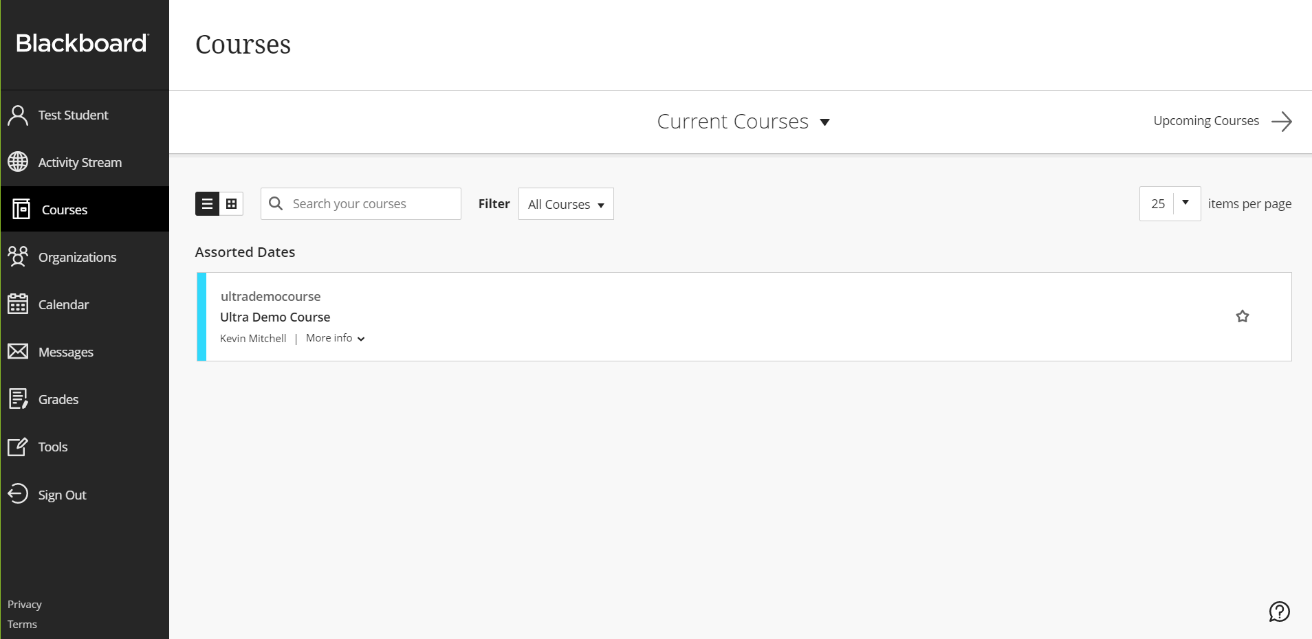 Blackboard Ultra with Regular Deep Integration
Step 2
Navigate to the content area and find a Connect assignment link. 
   
Next click on a Connect Assignment link to start the registration process.
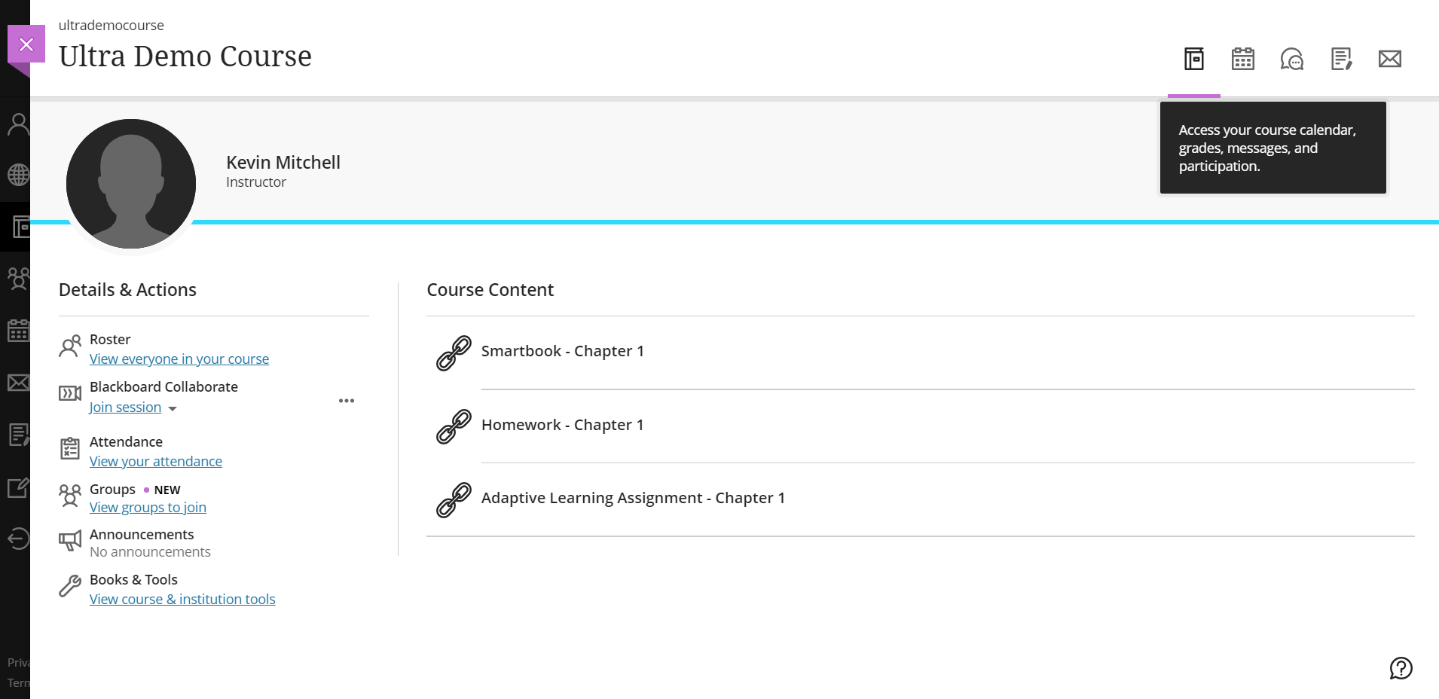 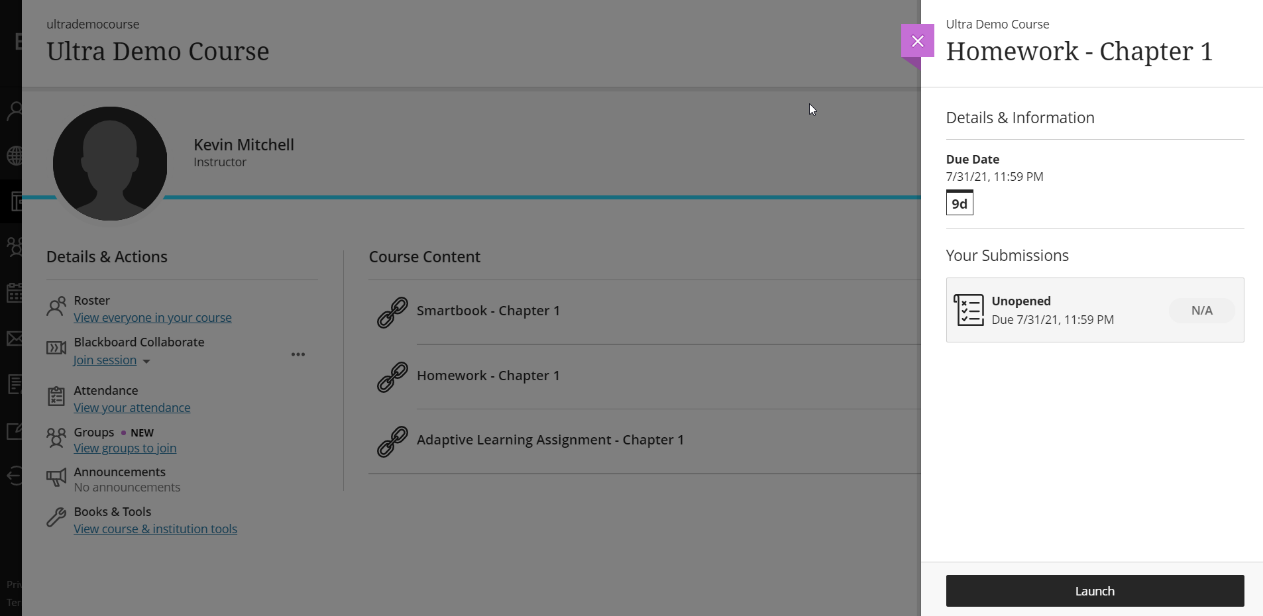 Blackboard Ultra with Regular Deep Integration
Step 3
Sign In with an existing Connect account or Create Account.
Connect will create an auto-paired account using information from the LMS launch.



*Depending on your school you might skip this step. That’s ok! Just continue the process from that step to the end.
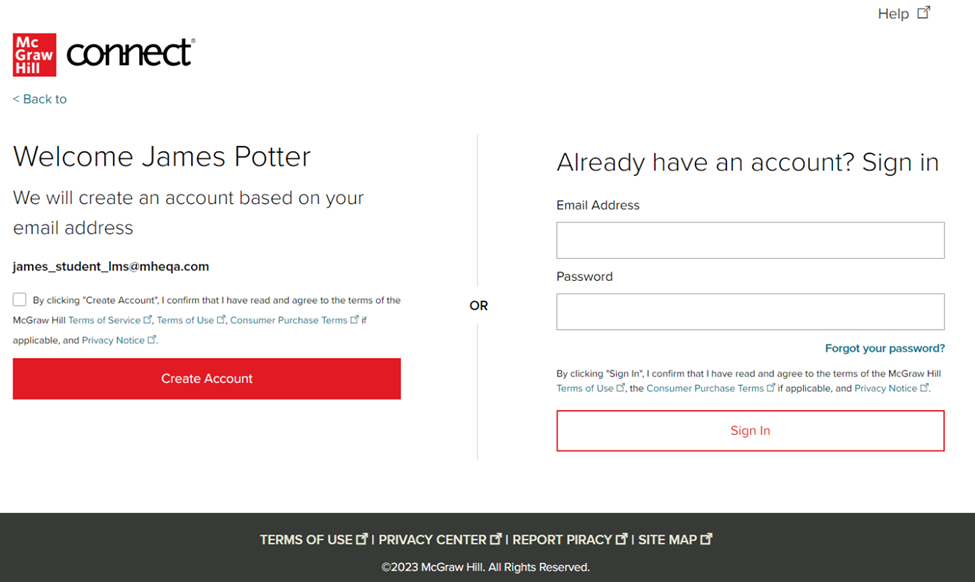 Blackboard Ultra with Regular Deep Integration
Step 4
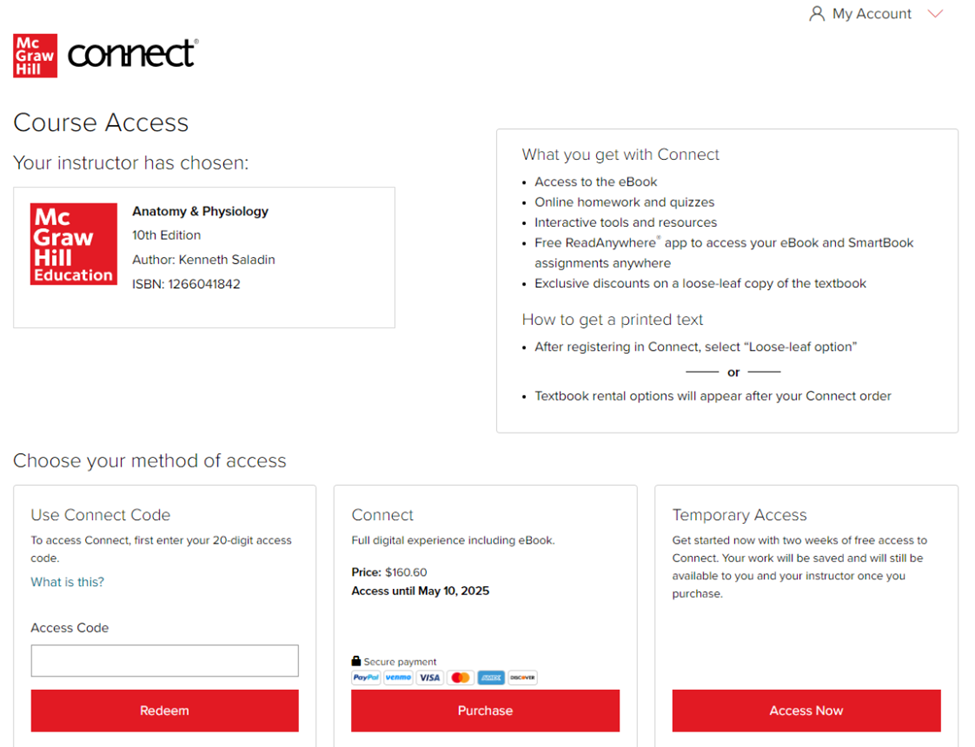 You have three registration options.
Connect Code: Enter a Connect access code and click Redeem.
Purchase Online: Click Purchase to use a credit card, Venmo or PayPal.
Temporary Access: Click Access Now for two-week temporary access.
Blackboard Ultra with Regular Deep Integration
Step 5
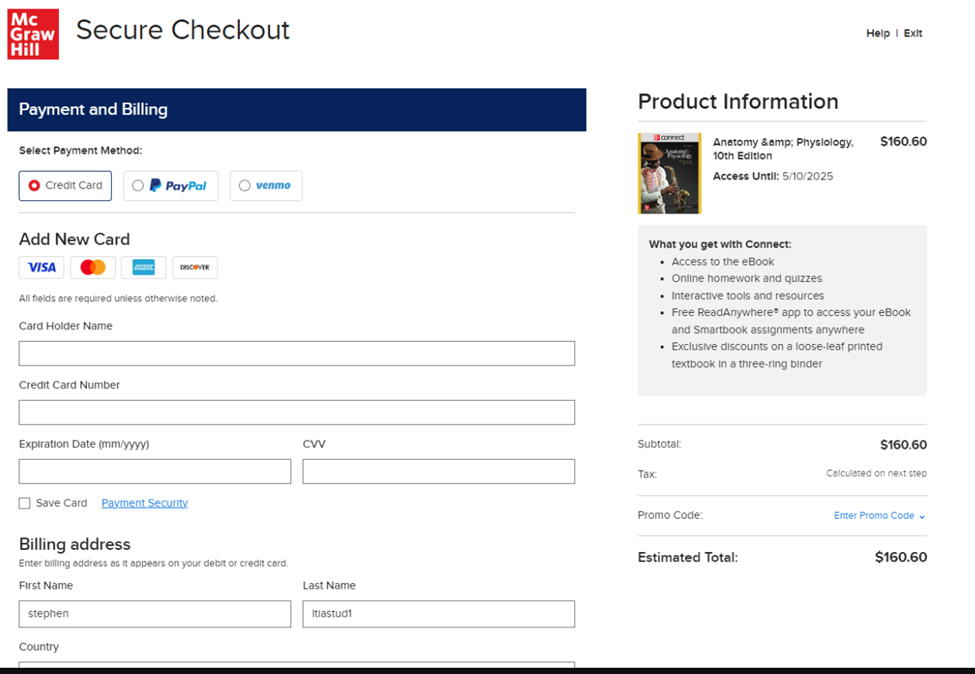 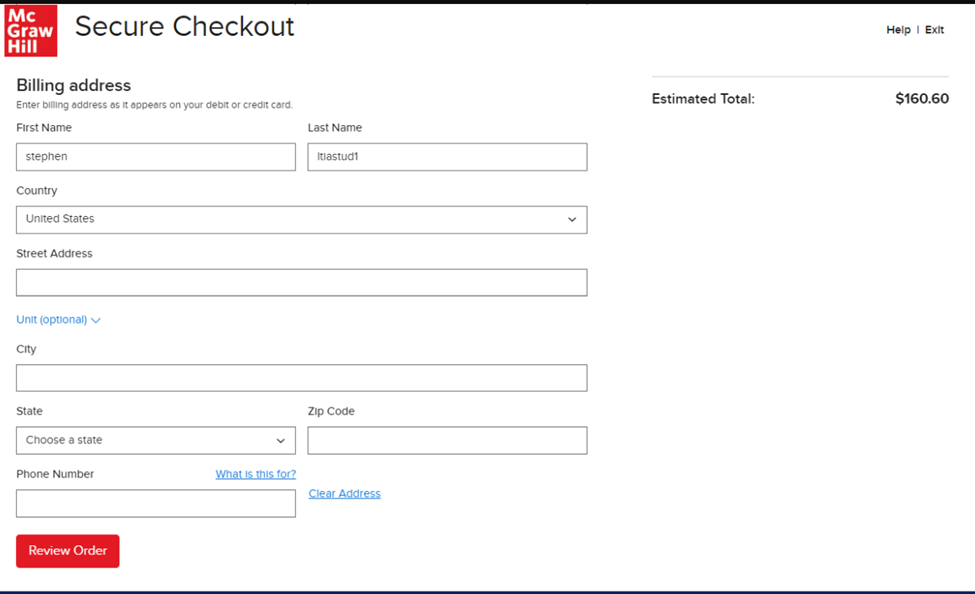 Blackboard Ultra with Regular Deep Integration
Step 6
Click Confirm. You are now registered.
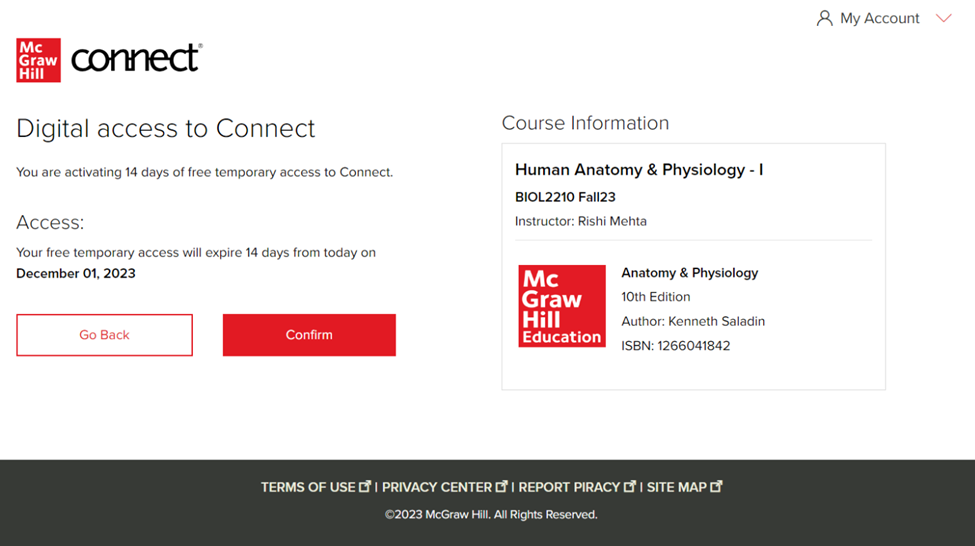 TECH SUPPORT & FAQ:
CALL: (800) 331-5094
EMAIL & CHAT: WWW.MHHE.COM/SUPPORT

FIND MORE TIPS:
WWW.SUPPORTATEVERYSTEP.COM
Support and Resources
Study on your Smartphone or Tablet
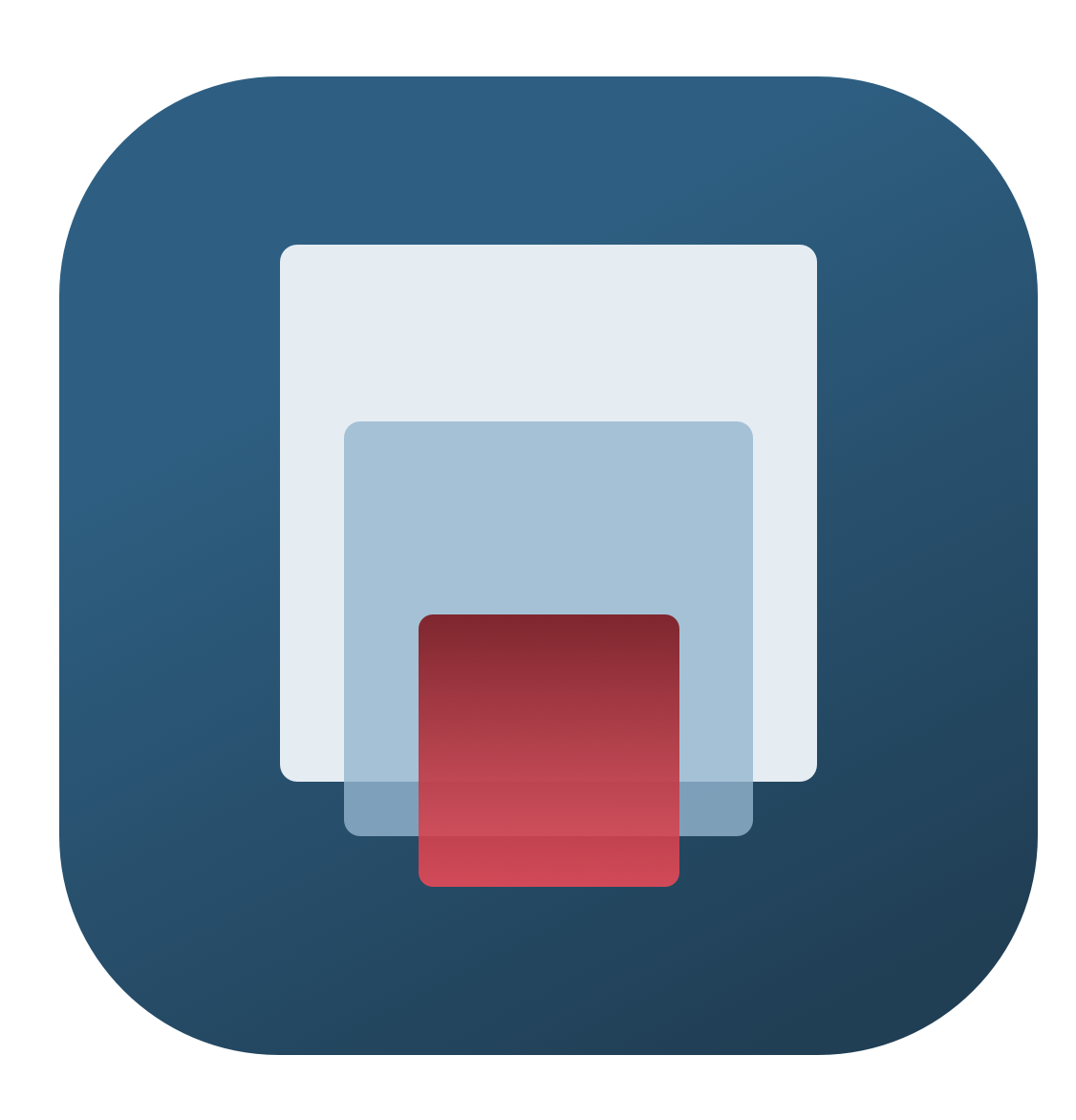 ReadAnywhere App

Download the free ReadAnywhere app to your Android or iOS smartphone or tablet and access your course eBook for offline study access anytime, anywhere. 

More than 1 million students and instructors have downloaded the ReadAnywhere app that has a 4.7 rating on the App Store.


Connect Tablet App

Login to Connect on your tablet browser and then add it to your home screen to complete assignments with ease – including pinch, pan, and zoom capability as you work.

*The Connect Tablet App is not recommended for smartphone use.
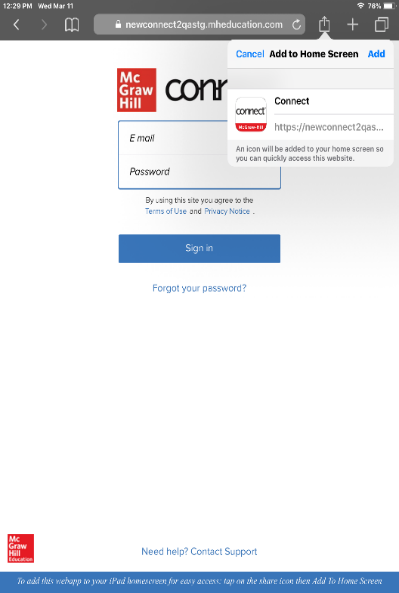 QUESTIONS?
McGraw Hill Connect and Proctorio
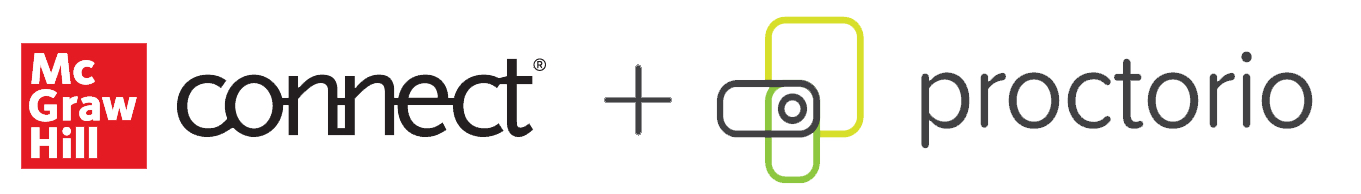 If your instructor uses remote proctoring for this course...

Proctoring and/or browser-locking services will be used within your Connect assignments.

Equipment needed may include a webcam and/or microphone.

Payment may be required.

A practiced proctored assignment may be available

Additional information regarding proctoring may be included in the syllabus.